Journal Club
Yan Zhang
Gerstein Lab
10/15/2015
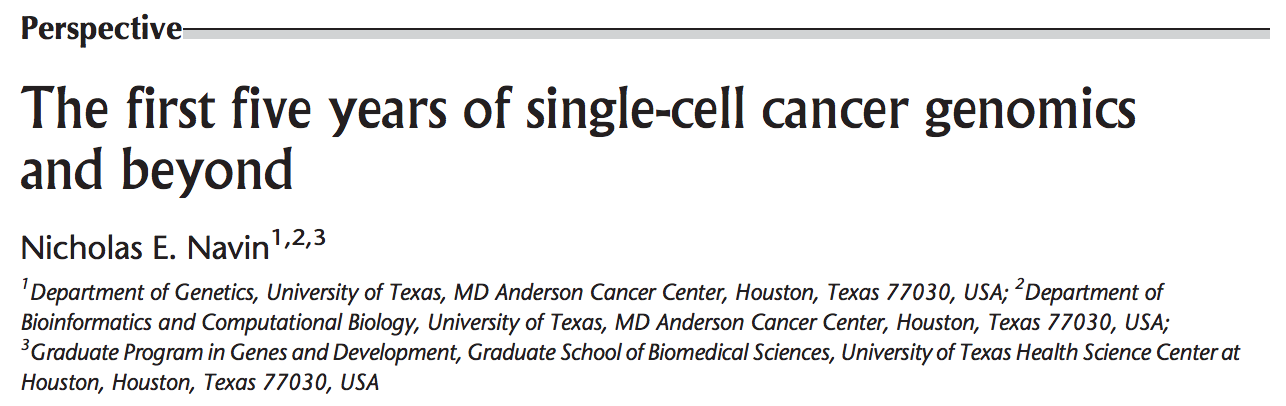 Single-cell sequencing (SCS)
Evolution and diversity in cancer
Role of rare cells in cancer progression

Invasion, metastasis, therapy resistance
Direct translational applications in clinic:
Early detection
Noninvasive monitoring
Targeted therapy
Underlying Biology of cancer evolution and heterogeneity
A single most common
ancestor cell
Yates LR, Campbell PJ. Evolution of the cancer genome. Nat Rev Genet. 2012 Nov;13(11):795-806.
Clonal diversity
A tumor is analogous to an ecosystem 
Clonal diversity provides fuel for evolution to select upon

Ecology and population genetics
How tumor cell populations respond to selective pressure
The development of single-cell sequencing methods
A typical cancer cell contains ~6-12 pg of DNA and 10-50 pg of total RNA, depending on the ploidy and the cell type.
	1 pg ~ 978 Mb

DNA-SCS / RNA-SCS
The development of single-cell sequencing methods
Steps:
Whole-genome amplification (WGA) or whole-transcriptome amplification (WTA)
Technical errors:
Allelic drop-out events (one allele is not amplified)
Amplification distortion (transcripts are over/under amplified)
False positive errors (infidelity of the polymerase)
Coverage non-uniformity (uneven amplification)
~10% -> >90% physical coverage of a single-cell genome
Next-generation sequencing (NGS)
The development of single-cell sequencing methods
Steps:
Whole-genome amplification (WGA) or whole-transcriptome amplification (WTA)
Transcriptome profile
Reducing amplification bias – label each RNA molecule with unique barcode before WTA
Epigenomic profile

Next-generation sequencing (NGS)
Clonal diversity and evolution in primary tumors
Intra tumor heterogeneity and clonal evolution
Copy number evolution:
Occurred early
Punctuated model, esp. breast cancer
Point mutation:
Evolve gradually over time
Leading to extensive diversity
Phylogenetic trees:
Most solid tumors evolve from a single somatic cell in the normal tissue “single origin, common founder”
Circulating tumor cells
Extremely rare in blood
A large proportion of mutations in primary tumors can be detected in circulating tumor cells

Combining with imaging
Chromosomal rearrangement
Punctuated burst
Chromothripsis (complex oscillating CNA)
Therapy resistance and plasticity of cancer cells
Adaptive resistance vs. acquired resistance
Epithelial-to-mesenchymal transition


Multiple intermediate phenotypes of cancer stem cells
Multiple expression subtypes
Mutations
Higher mutation frequencies?
Increased mutation rates?
Cell type differences?
How many single cells to sequence?
Retrospective methods

Arbitrary number of cells vs. increasing number of new mutations detected

Prospective methods

P(d) = 1 – (1-s)^n
Application of SCS in cancer research
Thank you!